SSSF Update
2022-2023 Season Review
1
Rick Leach
Scholastic Shooting Sports Foundation Co-President
Scholastic Action Shooting Program National Director
Joined SSSF staff in 2015
Coached in both programs before that
Retired police sergeant and currently also a part-time police chief
2
Tom Wondrash
Co-President SSSF
National Director Scholastic Clay Target Program
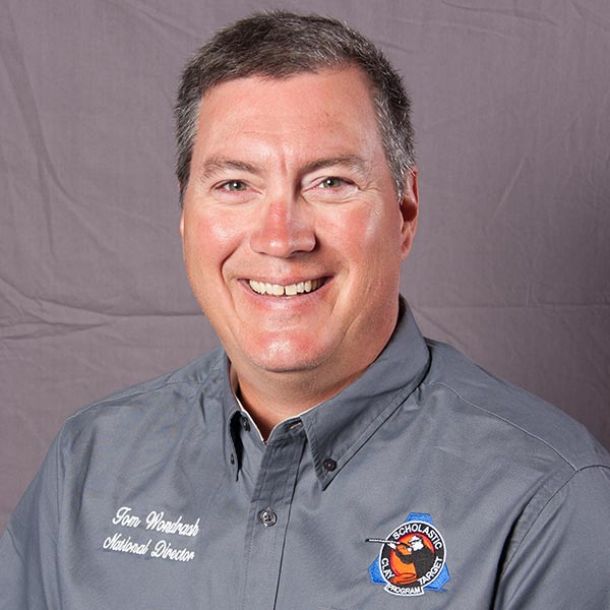 3
What is SSSF
The Scholastic Shooting Sports Foundation is a 501c3 not for profit that has two youth shooting programs the Scholastic Clay Target Program (SCTP) and the Scholastic Action Shooting Program (SASP) which are youth development programs in which adult coaches and other volunteers use shooting sports to teach and demonstrate sportsmanship, responsibility, honesty, ethics, integrity, teamwork, and other positive life skills. Athletes compete in team-based shooting sports where there is no such thing as being “benched”, offering a truly level playing field to all.
4
SCTP
SCTP was started in 2001 by National Shooting Sports Foundation(NSSF) The Firearm Industry Trade Association. As the Scholastic Trap Program
In 2007 the industry with the assistance of the Potterfield family started SSSF to take over NSSF’s trap program, and the name was change to the Scholastic Clay Target Program.
5
SASP
2012 with the assistance of the industry and Larry and Brenda the Scholastic Pistol Program was added to SSSF as an action shooting program 
2016 we added rifle and rebranded as the Scholastic Action Shooting Program
2021 Added International Air Pistol, Precision and Sporter Air Rifle, and Sport Pistol. 
2021 began running the Intercollegiate International Pistol Program for the NRA
6
SSSF Board of Directors
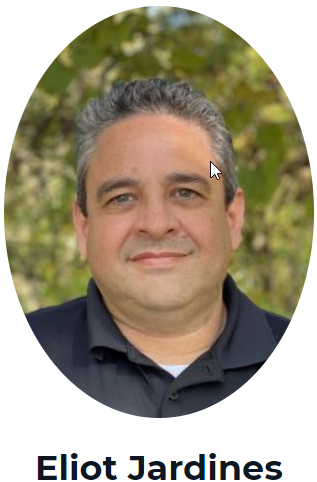 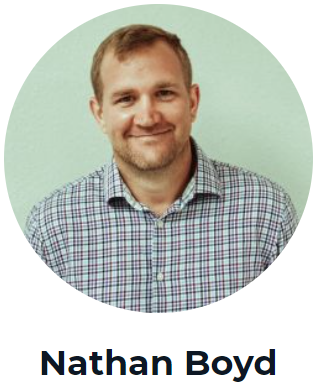 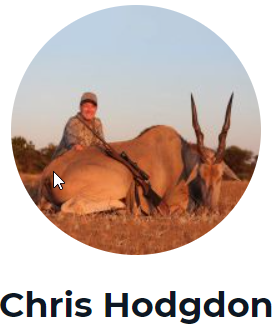 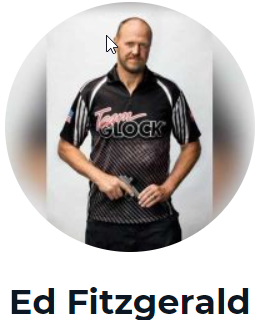 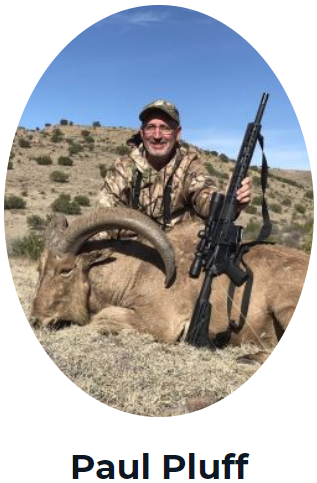 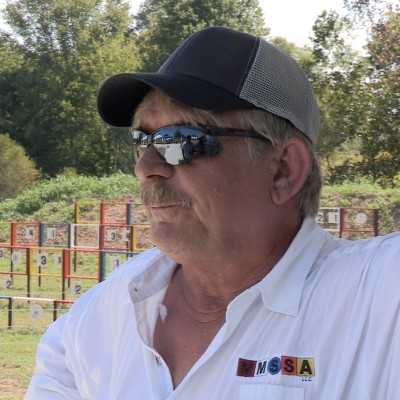 Ed White
Executive Committee
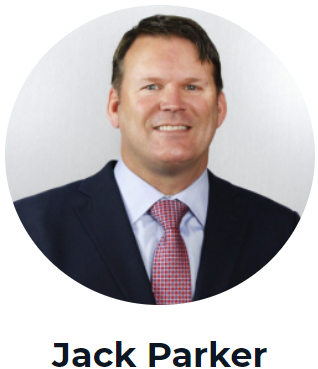 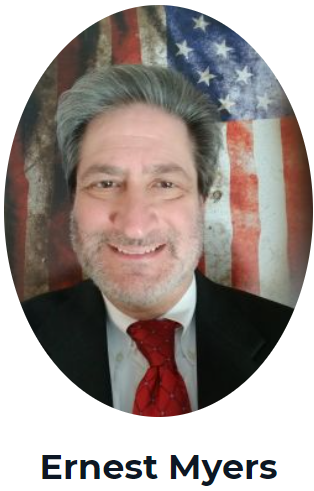 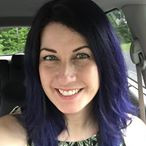 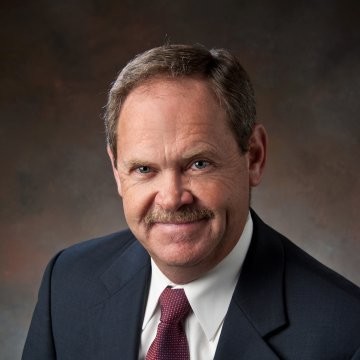 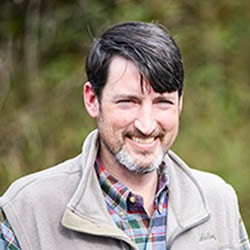 Jen Ramsay
Bernie Till
JW Worthen
7
What’s New
1420 County Road 276Columbia, MO 65202
phone / fax: 573.387.4747
8
SCTP 2023
Averaged 11.24% increase each year over the past 13 year.
9
SASP 2023
Averaged 12% growth each year over the past 10 year
10
SCTP Nationals
Nation’s Largest American Trap Event
World’s Largest Skeet Event for past 7 years
Second Largest Sporting Clay Event

Over 2 Million Competition Targets Thrown Plus Side Events
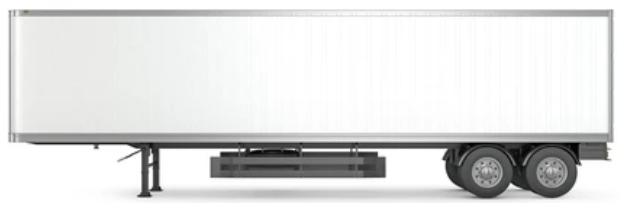 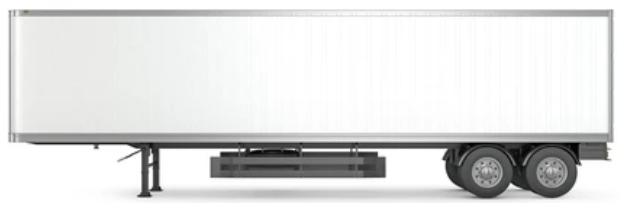 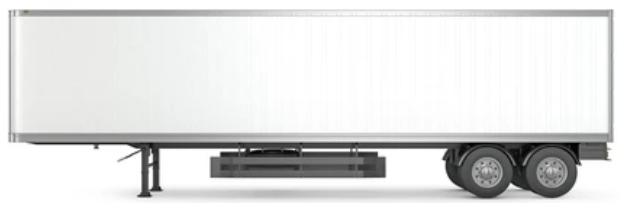 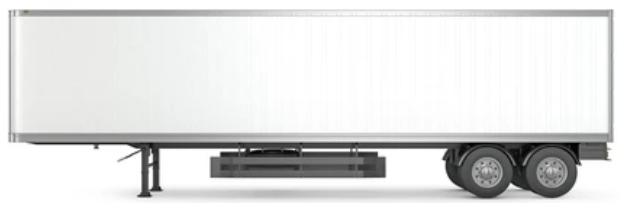 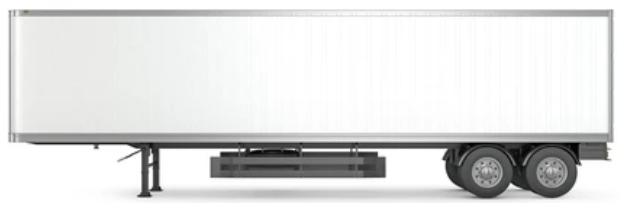 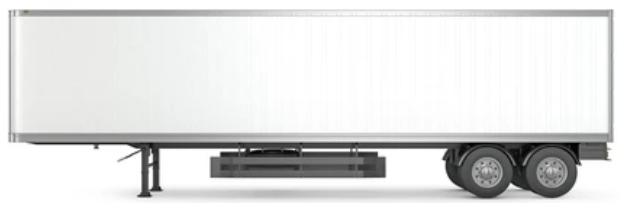 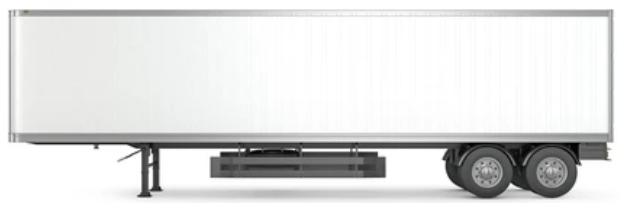 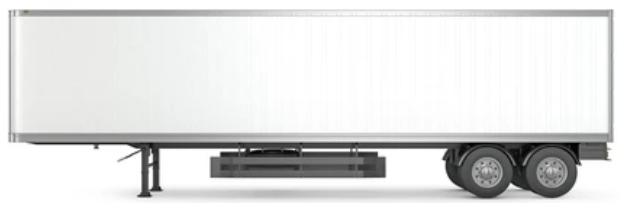 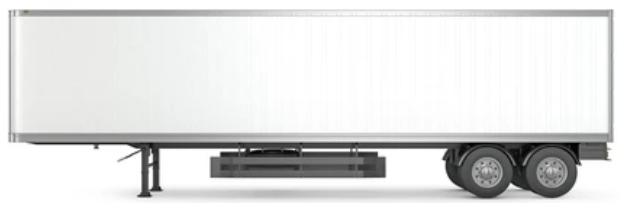 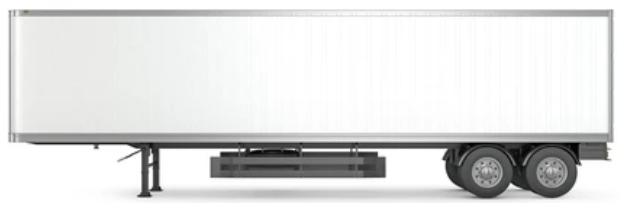 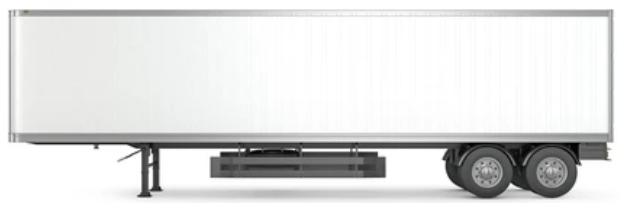 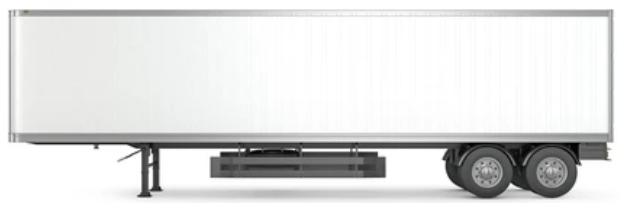 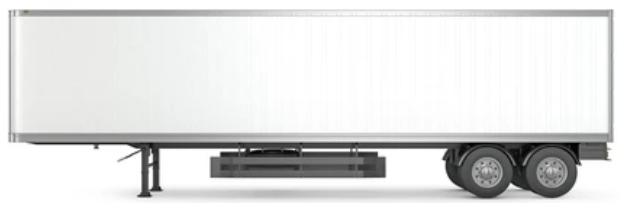 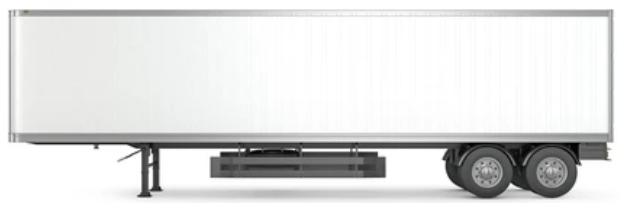 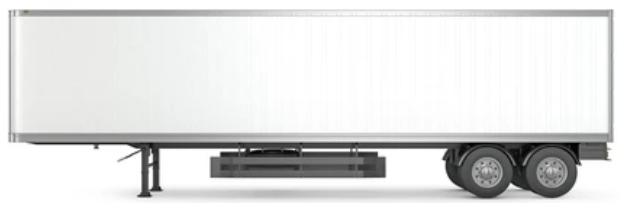 22 pallets per trailer x 63 cases a pallet  = 1386 cases a trailer
Case has 135 targets x 1386 x 15 semi =2,806,650 targets
11
SASP National
31% Female participation SCTP 22%
12
SASP Nationals
World’s Largest Action Shooting or Steel Match
USPSA Steel Challenge- started about 2006
Our nationals is over 4 times their nationals' size.
Next closest largest action match GLOCK’s GSSF 
375,000 rounds fired in competition
13
Economic Impact of Nationals 2023
2023 numbers adjusted for growth and cost of living 
9900 competitors, parents, coaches attended event
2015 NSSF Study Results
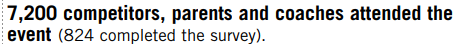 Average Spending while at the event: $1859.00
Average Spending while Traveling to/from event: $585
Event Organizer Spending: $884500
SCTP Nationals Total Clay Targets : over 2,000,000
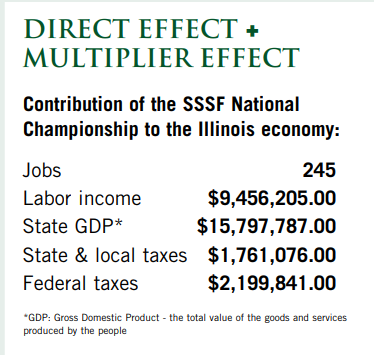 Jobs 335
Labor income = $16,903,000
State GDP = $27,725,000
State Taxes = $3,090,700
Federal taxes = $3,860,700
14
QUESTIONS
Lastly, could we replace the pistol with a Glock (a pistol manufacturer).  I'm attaching a picture (glock.jpg)  I think if you just flip the image it should be fine.  Glock is a founding partner of the Scholastic Action Shooting Program so we'd like to highlight their gun, plus we have the right to use their logo and gun images so we have no issues with copyright.
15
THANK YOU!
Lastly, could we replace the pistol with a Glock (a pistol manufacturer).  I'm attaching a picture (glock.jpg)  I think if you just flip the image it should be fine.  Glock is a founding partner of the Scholastic Action Shooting Program so we'd like to highlight their gun, plus we have the right to use their logo and gun images so we have no issues with copyright.
Rick Leach
rick@mysasp.com
262-894-4284
16
Divider
17